1) Présentation rapide du jeu de bridge2) Exercice 13) Exercice 2
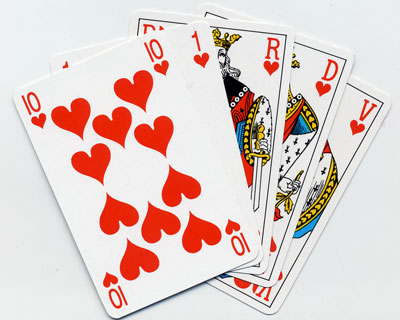 Le bridge est un jeu de cartes
2
Ordre des cartes
La carte la plus forte est l’As suivie du Roi, etc. Attention, il y a  quatre couleurs (Pique, Cœur, Carreau et Trèfle). Le mot « couleur » a donc ici deux sens possibles.
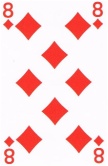 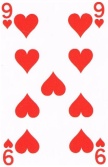 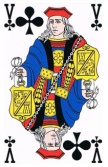 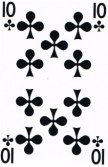 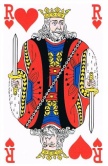 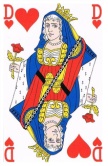 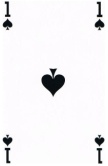 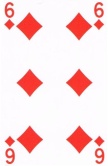 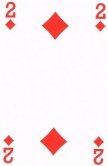 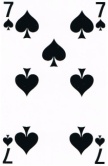 …….
Nord
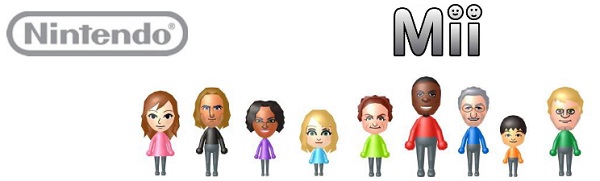 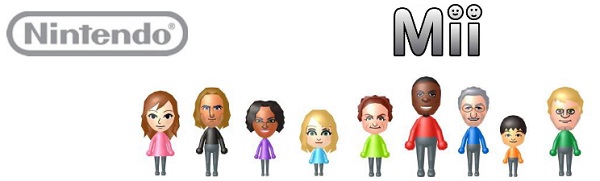 Lucie va distribuer les cartes.
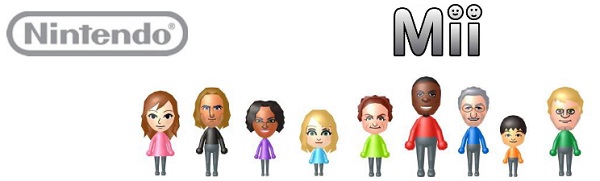 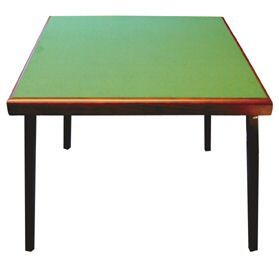 Ouest
Est
Je suis assis en Sud
À l’issue d’une procédure que nous n’étudierons pas pour cette première approche, un des joueurs est amené à poser une première carte sur la table. On dit qu’il entame.

Supposons qu’il revienne à Ouest de distribuer et d’entamer …
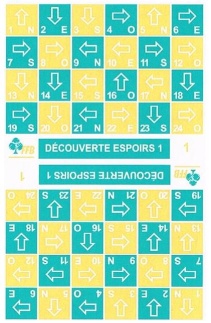 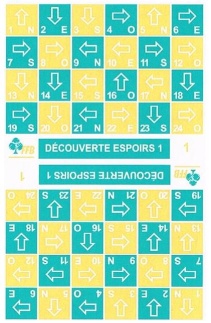 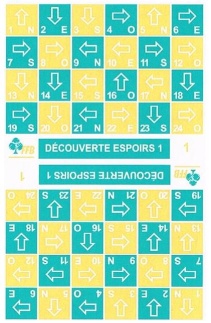 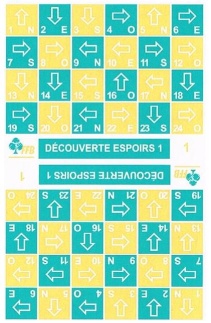 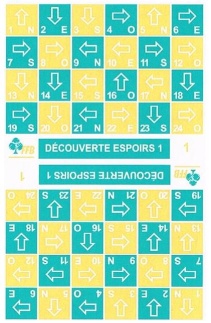 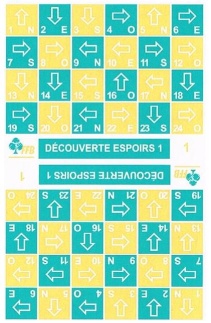 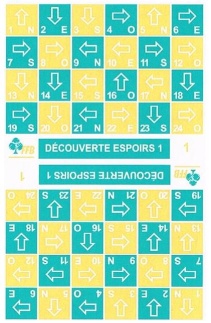 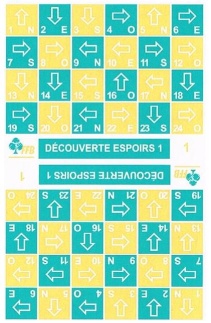 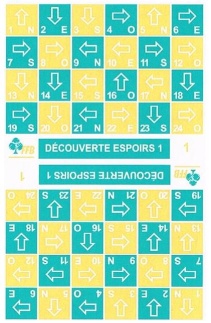 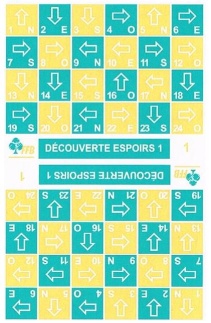 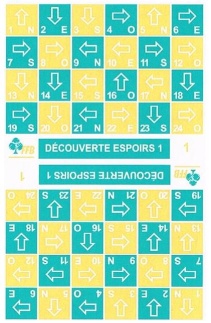 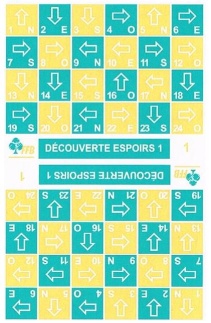 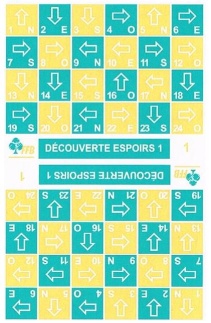 Le mort
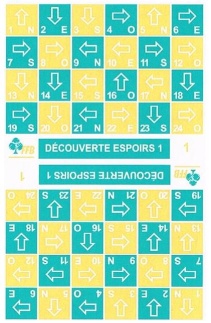 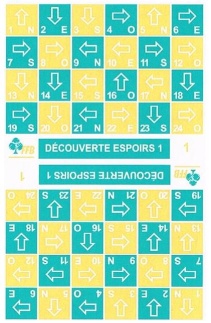 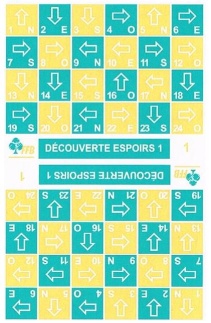 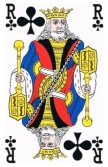 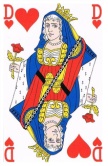 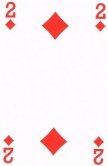 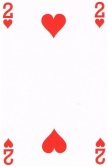 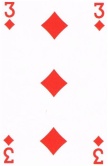 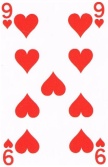 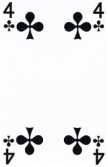 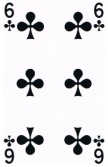 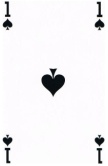 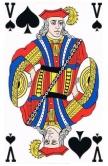 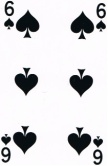 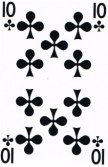 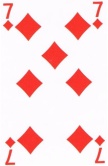 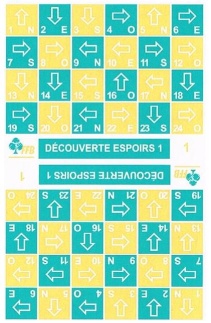 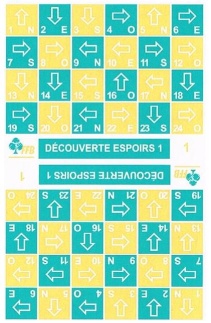 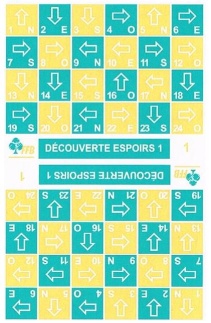 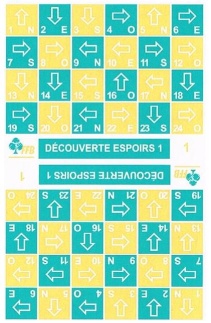 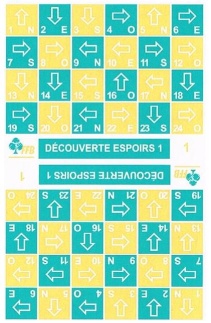 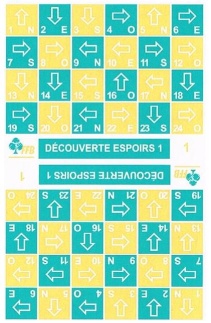 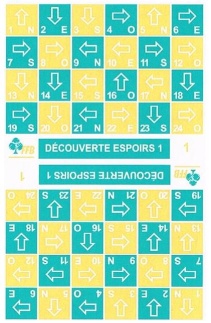 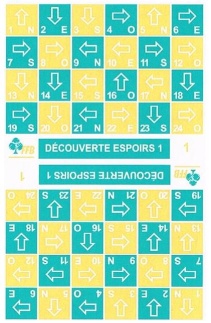 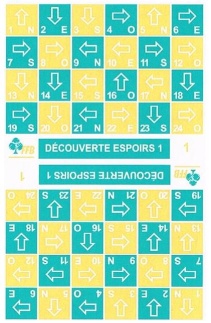 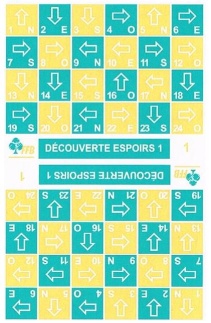 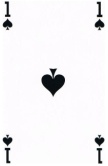 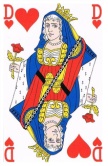 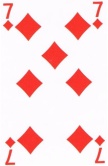 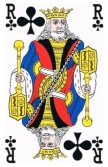 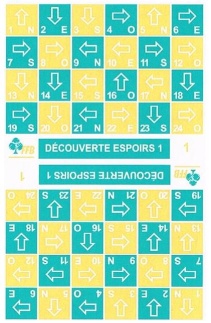 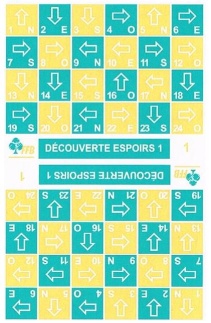 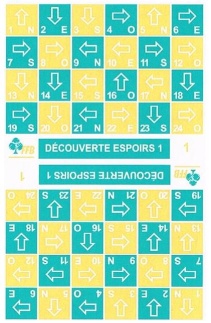 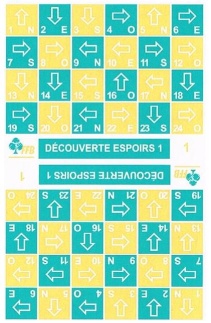 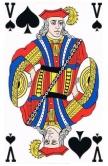 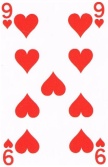 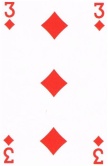 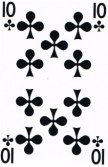 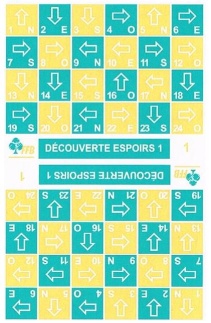 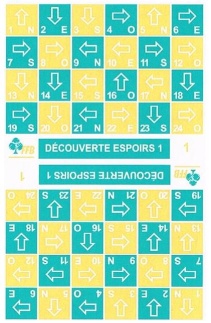 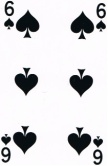 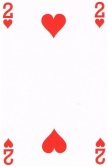 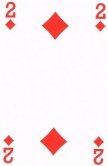 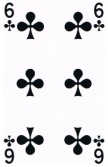 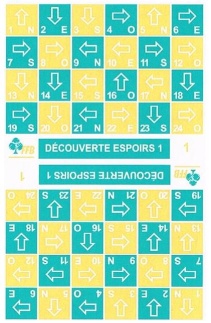 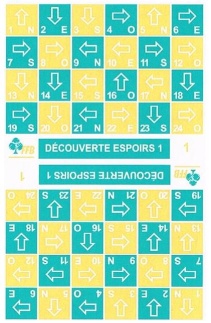 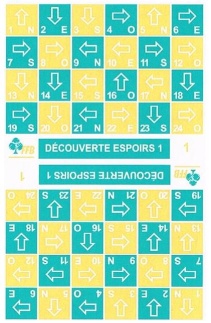 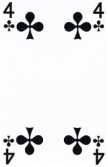 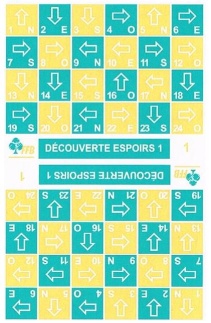 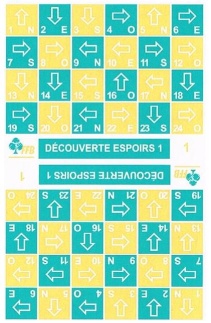 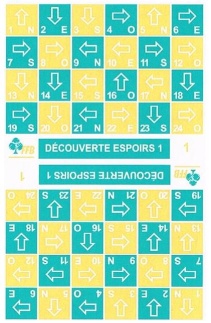 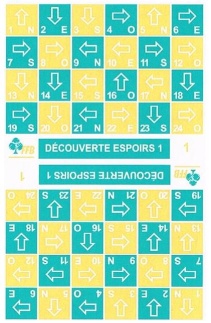 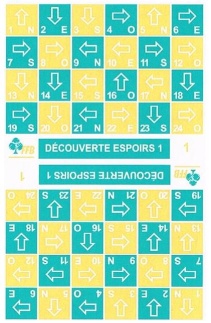 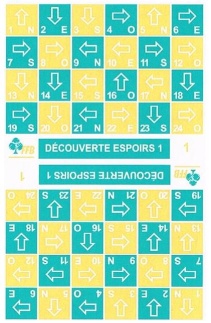 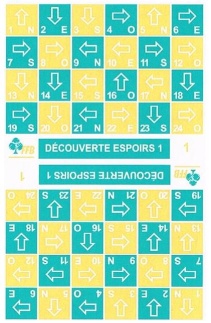 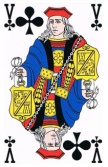 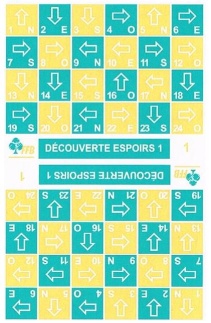 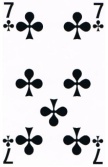 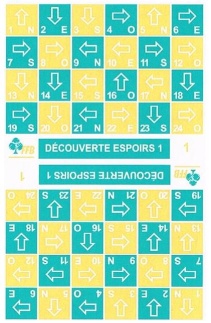 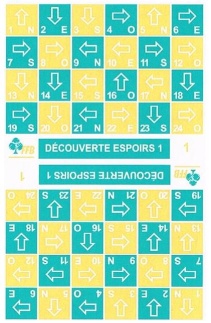 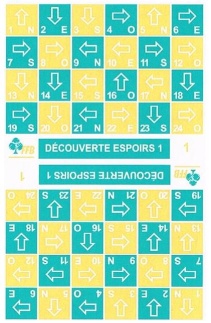 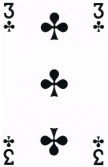 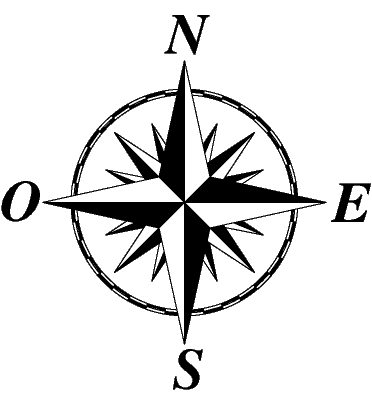 Le donneur
L’entameur
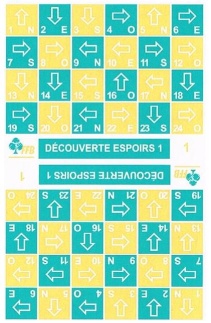 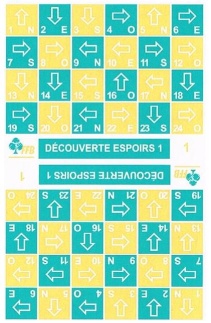 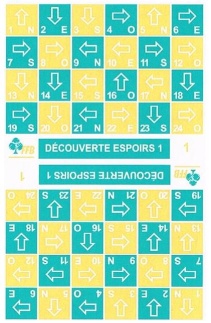 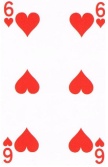 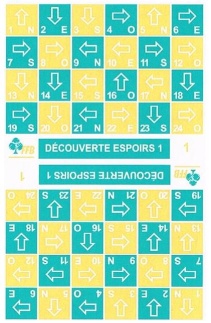 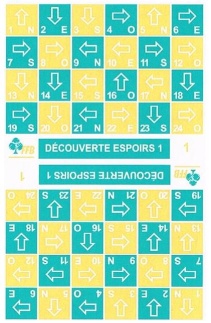 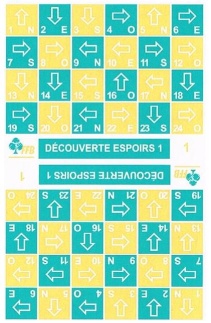 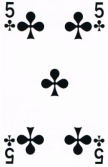 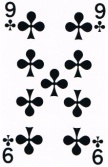 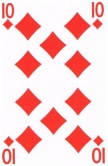 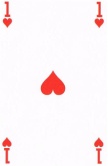 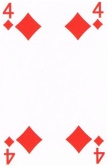 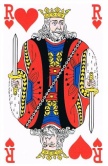 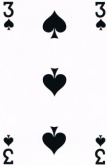 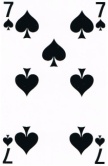 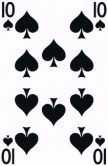 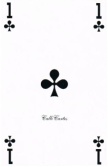 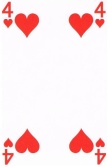 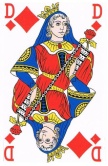 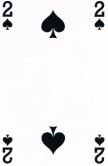 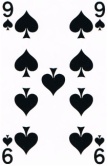 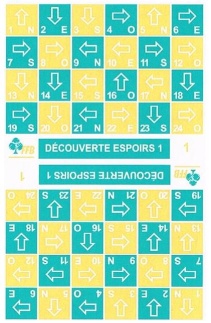 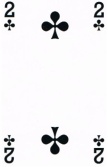 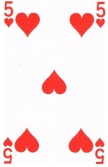 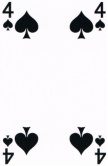 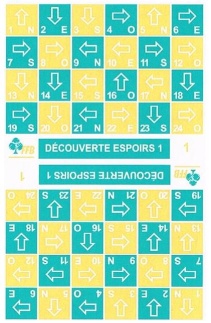 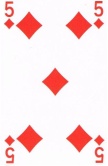 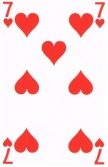 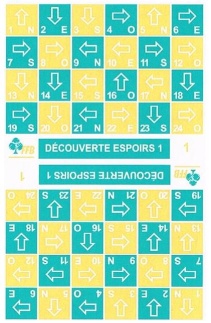 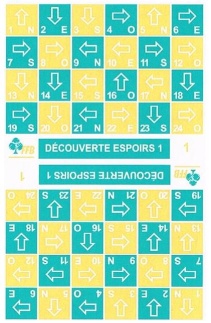 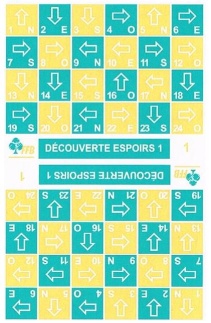 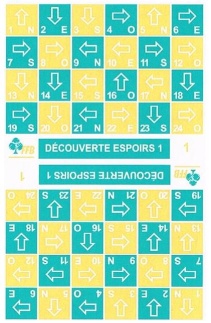 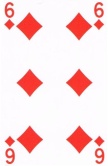 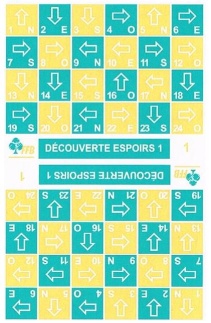 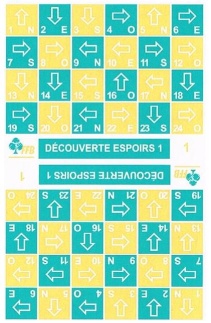 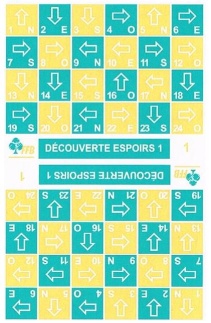 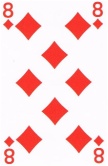 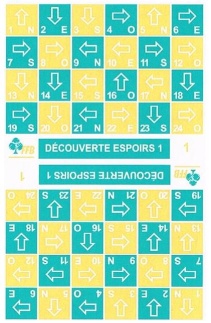 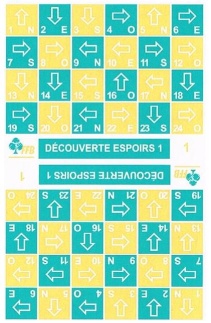 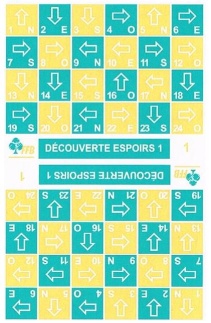 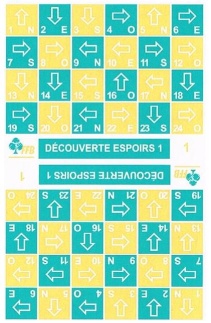 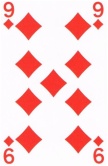 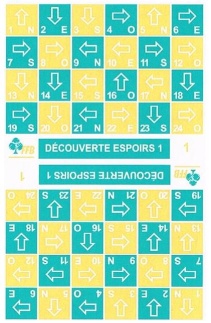 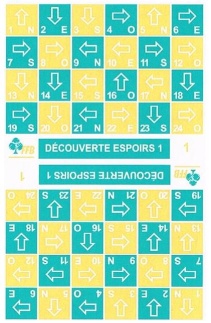 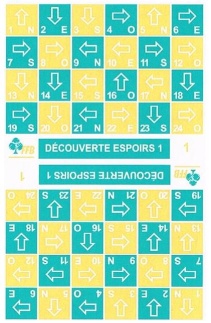 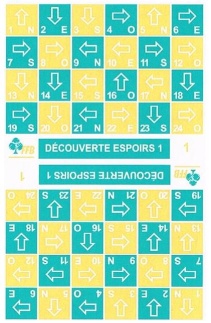 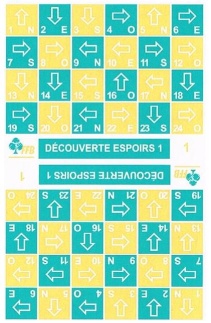 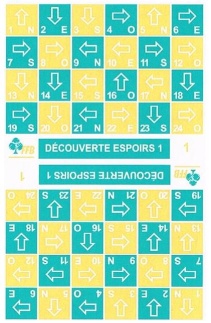 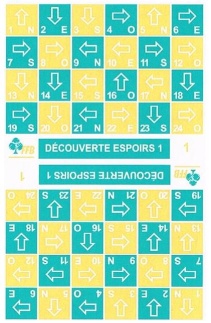 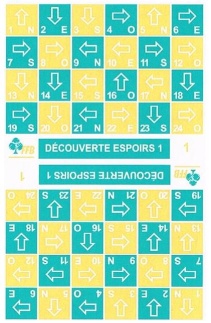 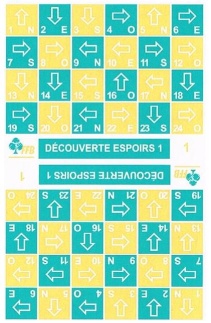 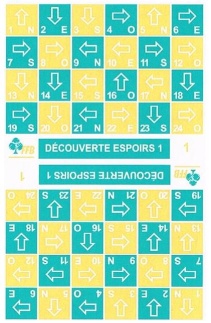 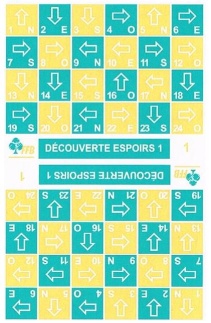 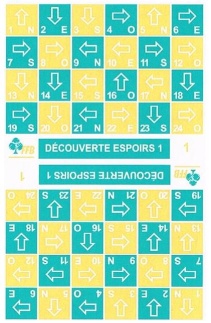 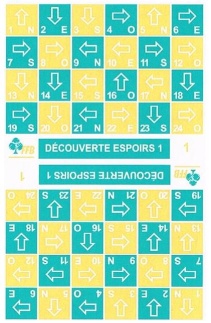 Tu joues 2
Tu joues 3
Tu joues A
Tu joues 2
Tu joues 9
Tu joues 4
Tu joues 6
Tu joues V
Tu joues 6
Tu joues 10
Tu joues 7
Tu joues D
Tu joues R
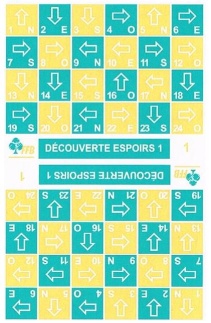 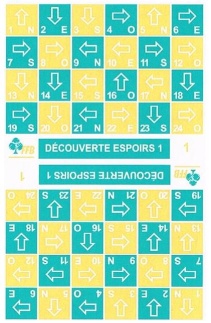 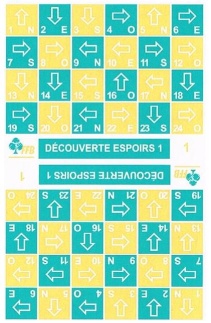 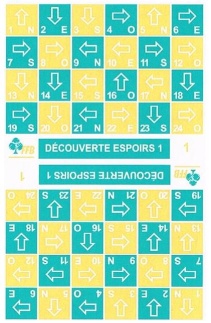 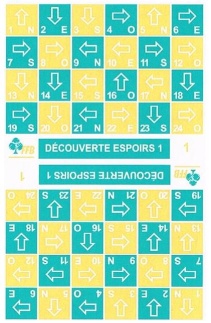 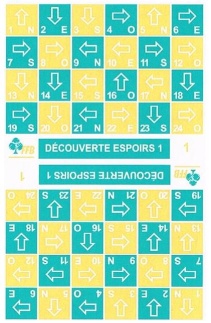 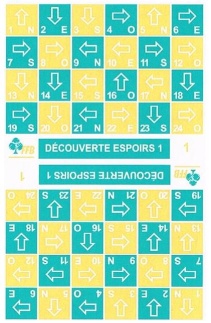 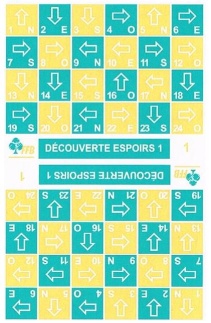 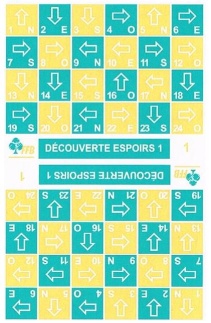 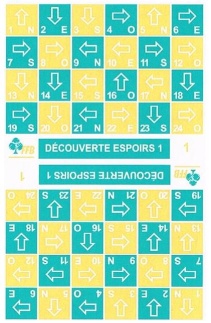 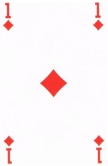 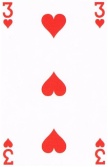 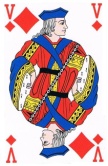 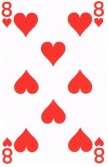 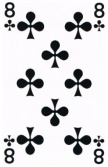 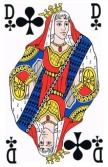 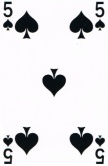 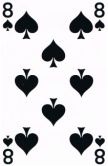 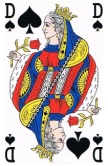 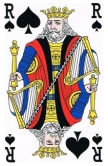 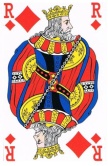 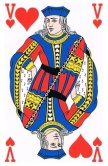 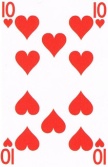 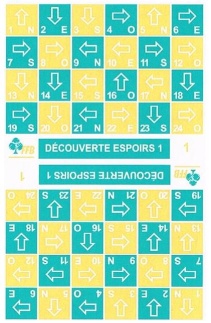 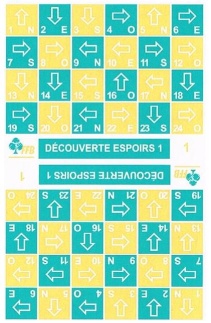 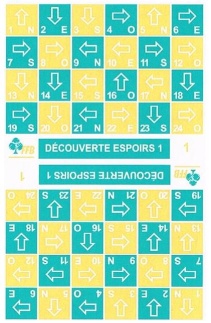 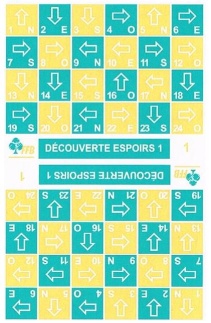 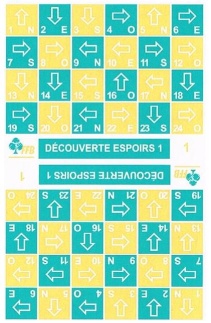 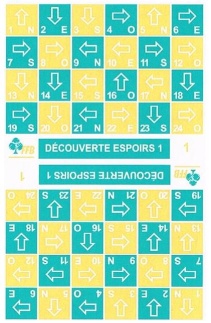 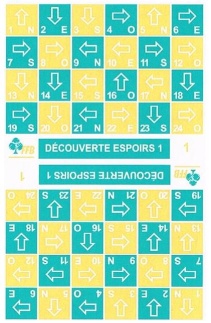 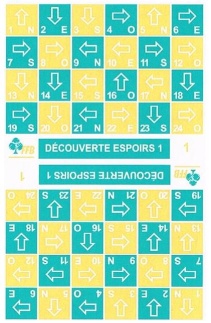 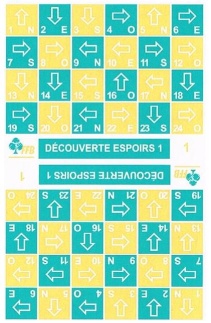 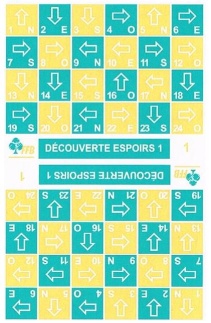 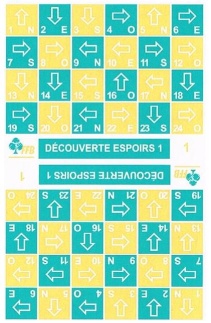 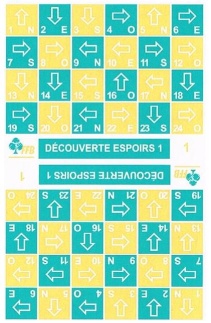 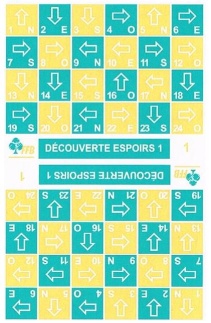 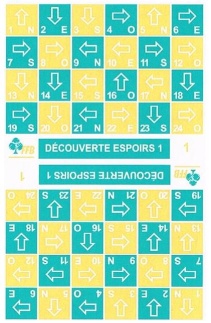 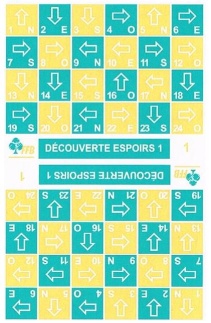 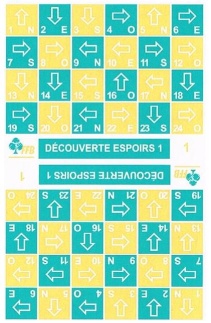 Au final, l’équipe N/S l’a emporté 10 à 3. 

En résumé : Dans un premier temps, on peut estimer que ce jeu est un jeu de bataille (amélioré) par équipe. Chacune des équipes devant essayer de gagner un maximum de levées.
Un  petit exercice (Ouest a entamé en début de partie, Nord a donc étalé son jeu à la vue de chacun)
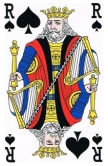 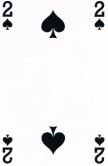 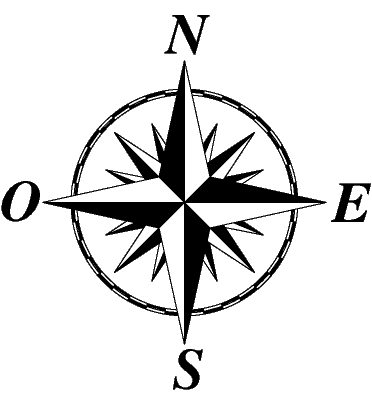 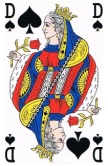 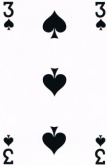 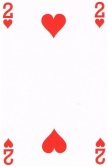 Sud a remporté la dernière levée. Sud sait qu’un le camp E/O possède cinq Piques et le Roi de Cœur. Peut-il gagner les trois dernières levées ?
Voici les six cartes possédées par E/O
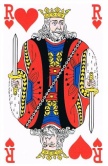 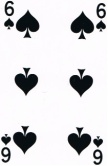 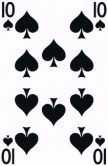 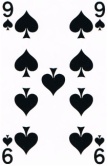 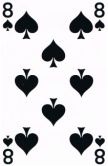 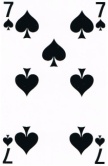 On remarquera que l’un des deux joueurs a trois Piques et le second deux Piques et le Roi de Cœur. Sud ne connaît que cette répartition.
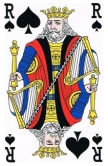 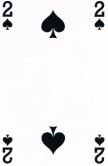 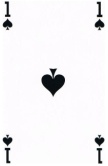 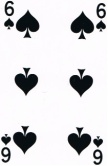 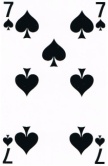 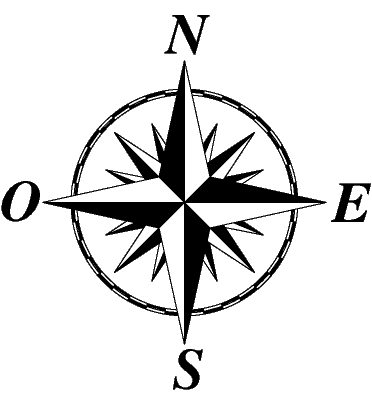 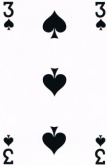 Ne pouvant jouer Cœur, Sud doit jouer Pique. En jouant le 3 de Pique que se passe-t-il?
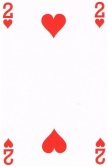 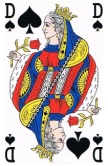 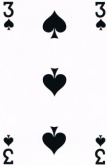 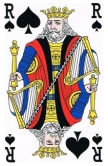 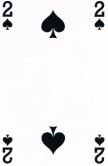 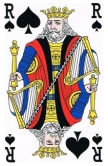 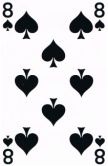 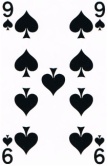 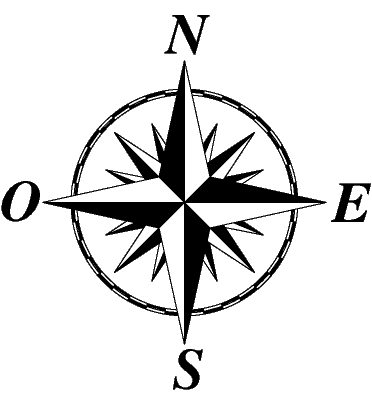 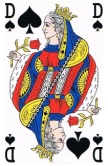 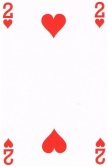 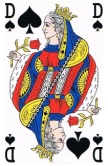 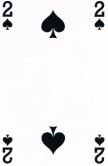 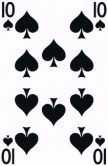 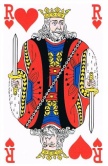 Cartes restantes en E/O
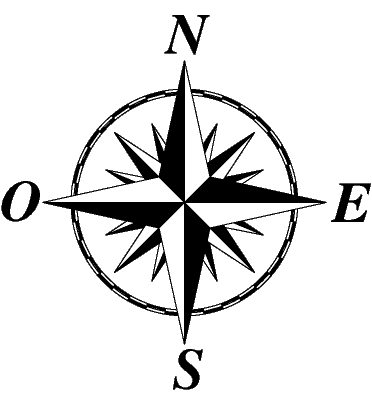 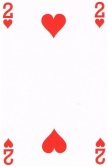 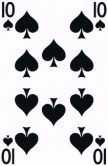 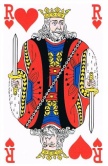 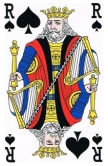 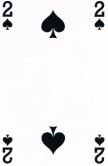 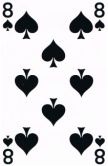 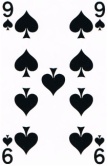 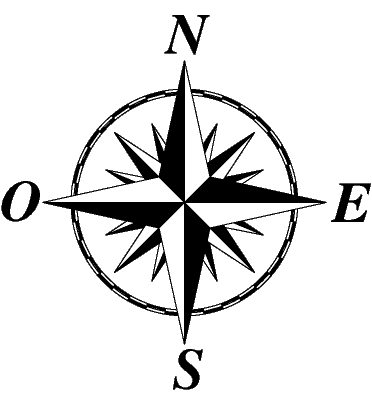 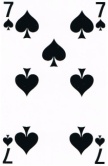 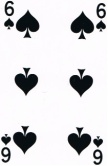 Et si nous jouons Dame de Pique…..
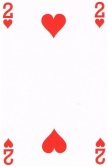 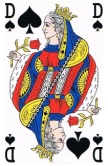 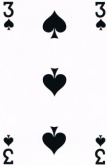 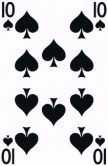 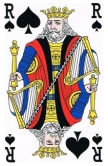 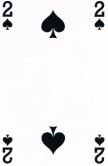 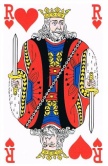 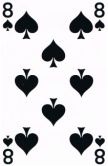 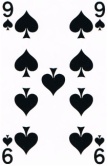 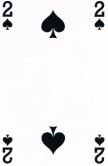 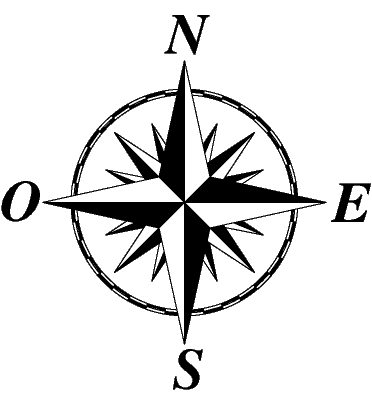 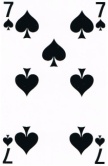 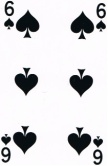 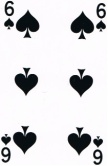 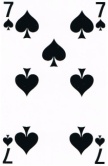 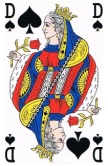 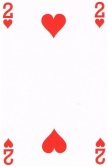 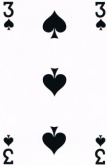 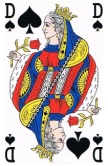 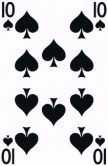 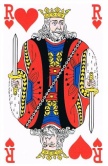 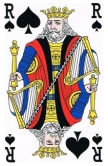 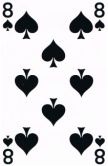 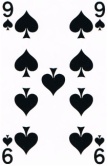 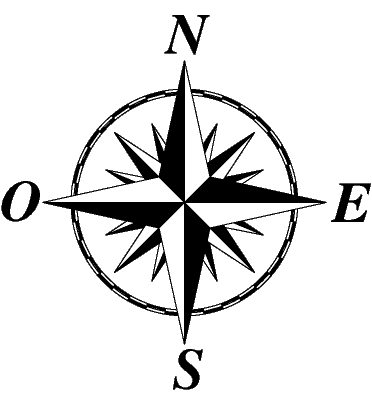 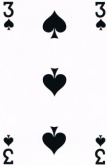 Puis le 3 de Pique
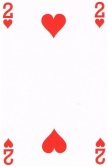 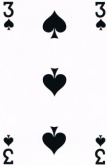 Le bridge
Est certes, dans une première approche, un jeu de bataille par équipe. Mais, 
Il vous faudra 
Tenir compte des informations fournies,
Compter les cartes,
Anticiper les événements,
Réfléchir et analyser la situation
Apprendre à communiquer à travers les cartes,
Définir un plan de jeu tenant compte des informations connues.
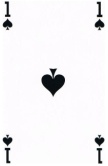 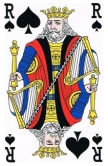 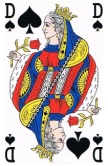 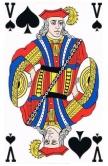 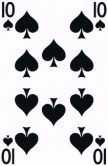 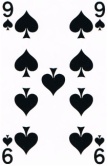 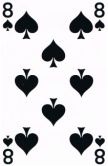 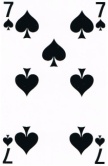 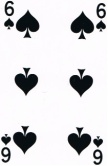 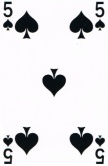 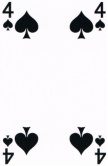 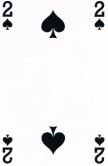 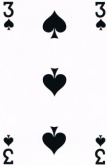 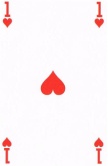 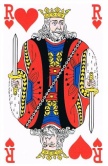 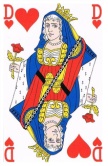 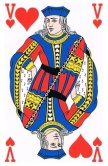 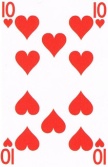 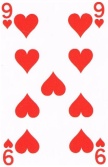 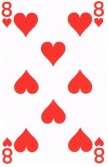 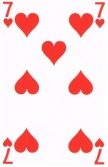 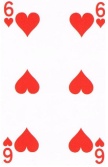 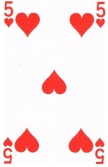 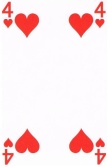 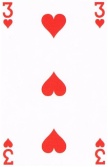 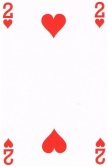 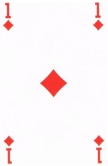 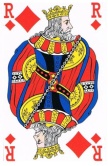 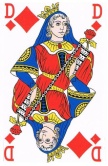 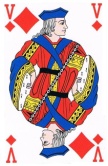 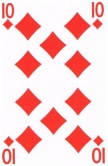 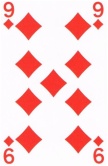 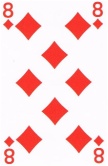 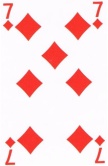 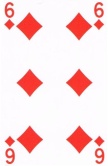 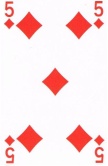 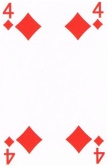 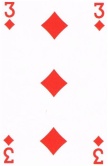 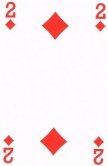 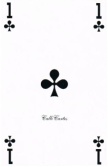 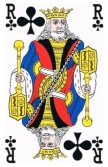 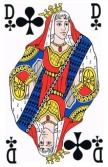 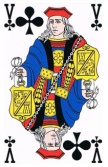 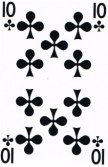 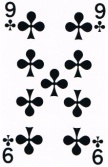 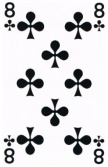 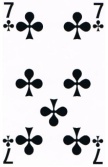 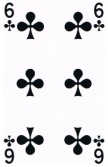 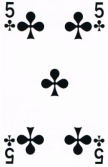 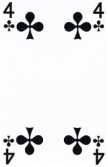 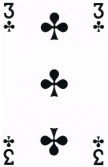 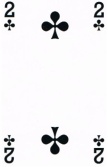 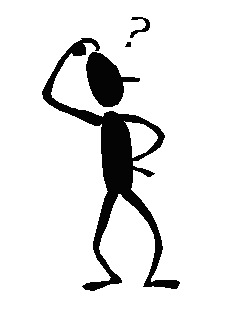 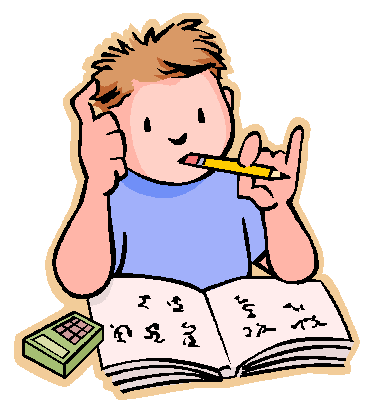 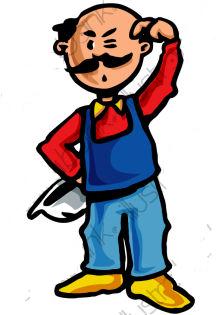 Images pouvant vous être utiles pour compléter ou modifier votre propre travail